Бейбут Шермухаметов, судья Верховного Суда РК
Бейбут Шермухаметов, 
судья Верховного Суда РК

    Доклад:
	«О судебной практике по рассмотрению 	гражданских дел в сфере природоохранного 	законодательства в Республике Казахстан в 	2014-2015 годы. 
	Изменения в экологическом законодательстве 	республики»
	            
                                    2016, город Женева
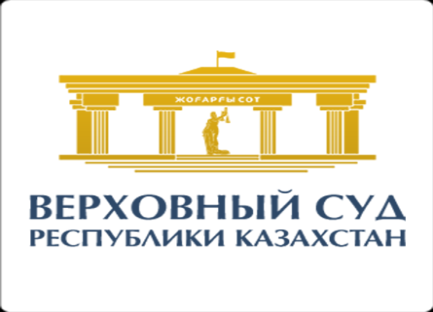 1
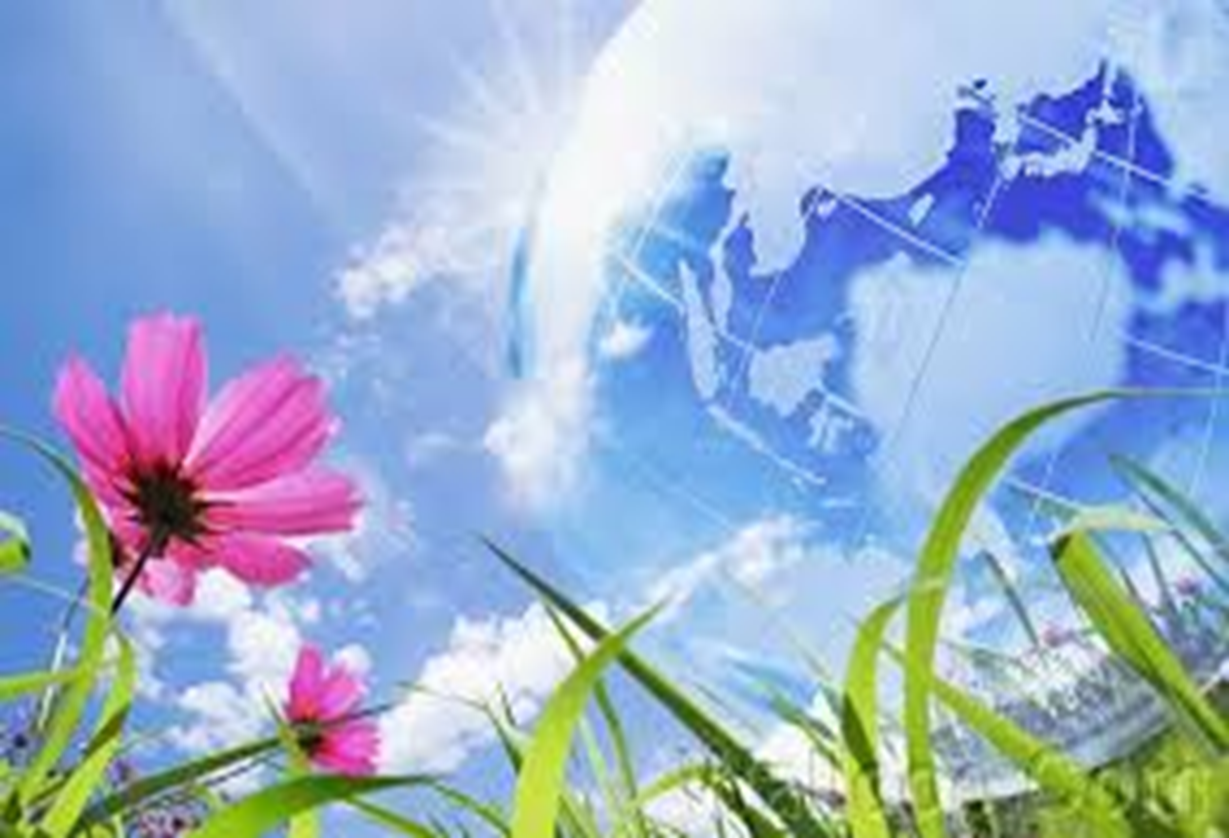 Июнь 2014, V сессия совещания Сторон Орхусской конвенции (ЕЭК, Нидерланды). Решение V/9L «О несоблюдении Казахстаном своих обязательств по Орхусской конвенции». К 2018 году Казахстан должен усовершенствовать нормативно-правовую базу по доступу общественности к экологической информации и участию в принятии решений по вопросам охраны окружающей среды. Ежегодные отчеты о принятых мерах необходимо ежегодно представлять в Комитет по соблюдению Орхусской конвенции до 2018 года.
2
Казахстан - член и активный участник Комиссии по устойчивому развитию ООН; Межгосударственной комиссии по устойчивому развитию стран Центральной Азии; региональной евразийской сети Всемирного совета предпринимателей для устойчивого развития; Межгосударственного Совета по гидрометеорологии СНГ; процессов «Окружающая среда для Европы» и «Окружающая среда и устойчивое развитие для Азии», Программы развития ООН, Всемирного Фонда дикой природы (WWF) и других организаций.
Международная инициатива Казахстана - Программа партнёрства «Зелёный мост» (III экономический форум, Астана, 2010; Генеральная Ассамблея ООН, 2011, Конференция ООН по устойчивому развитию «Рио+20», Рио-де-Жанейро, 2012).
Казахстан, Россия, Кыргызстан, Беларусь, Монголия, Грузия, Германия, Латвия и Черногория подписали Хартию о программе партнёрства «Зелёный мост». 
Свыше 60 международных договоров Республики Казахстан прямо или косвенно затрагивают сферу охраны окружающей среды.
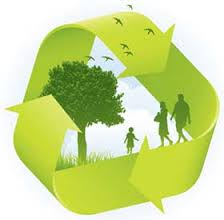 3
Пункт 3 статьи 4 Конституции Республики 			Казахстан: 	«международные договоры, 			ратифицированные Республикой, имеют приоритет 			перед ее законами и применяются непосредственно, 			кроме случаев, когда из международного 				договора следует, что для его применения требуется 			издание закона».
			      Пункт 2 статьи 2 Экологического кодекса: о 			приоритете международных договоров, 				ратифицированных Республикой Казахстан, над 			положениями настоящего Кодекса. 
			      Статья 11 Закона «О международных 	 			договорах Республики Казахстан» - ратификации подлежат международные договоры, выполнение которых требует изменения действующих или принятия новых законов; устанавливающие иные правила, чем предусмотрено законами РК и некоторые иные.
4
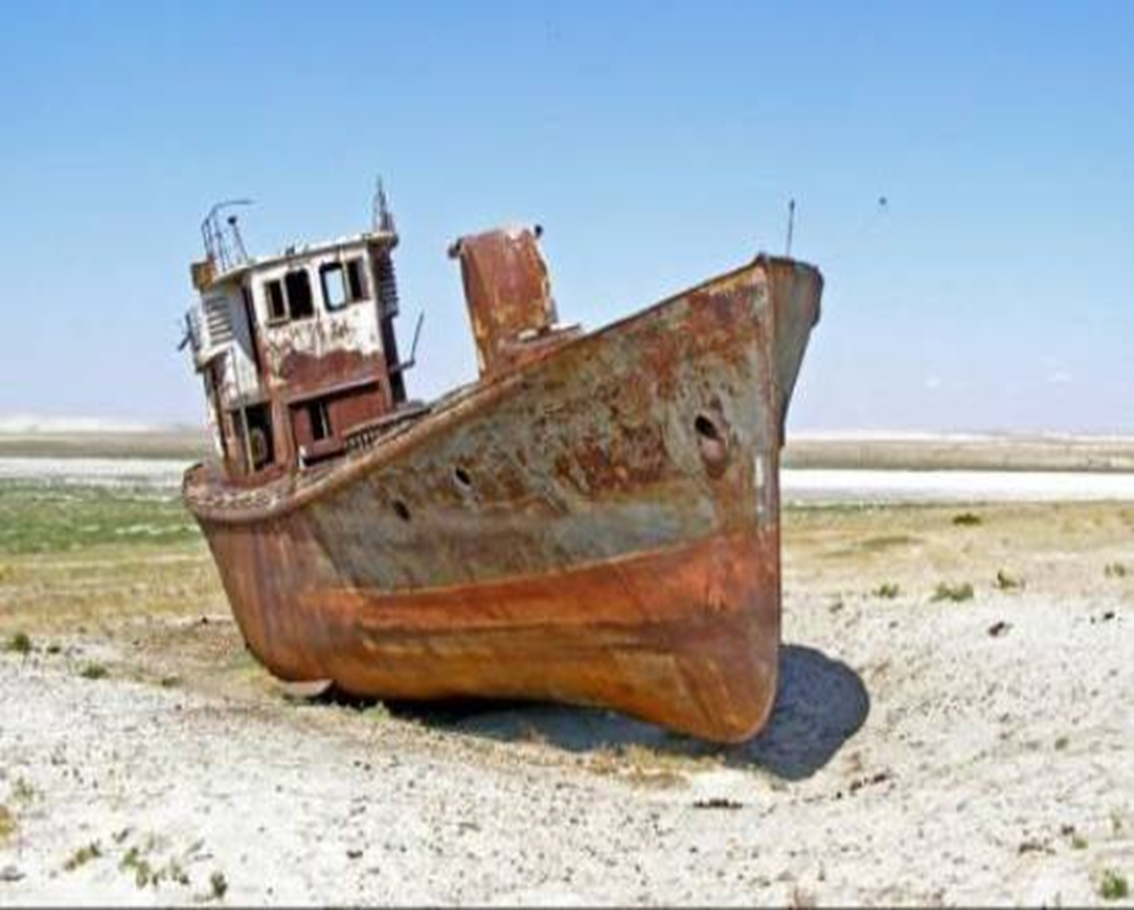 Программа «Казахстан 2030» - «Казахстан должен стать чистой и зеленой страной, со свежим воздухом и прозрачной водой. Промышленные отходы и радиация больше не будут проникать в наши дома и сады. Наши дети и дети наших детей будут жить полноценной жизнью в здоровых условиях».
VI Съезд судей Казахстана (2013 г.) Президент Республики Казахстан Н.Назарбаев - «национальная судебная система должна стать надежной гарантией стабильности в обществе, верховенства права, неуклонного соблюдения интересов общества и государства, защиты прав и свобод казахстанцев». 
Задача: повышение критерия «Независимость судов» судебной системы на 60 позиций в Глобальном рейтинге конкурентноспособности. 
         Послание Главы государства от 14.12.2012 «Стратегия «Казахстан-2050»: новый политический курс состоявшегося государства»: вхождение Казахстана в число 30 самых развитых государств мира к 2050 году.
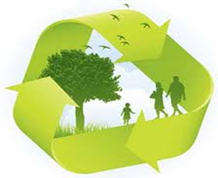 5
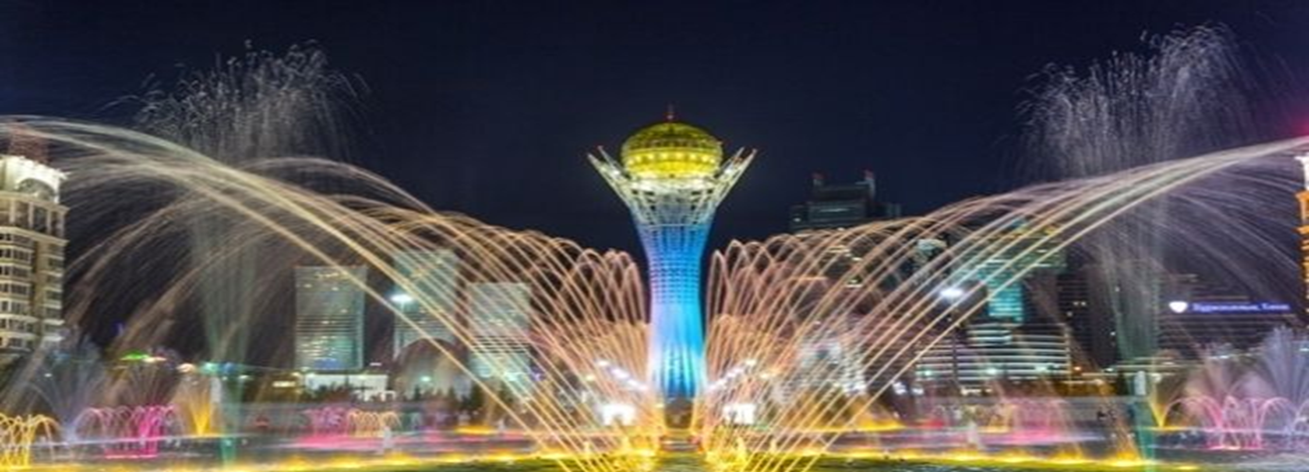 Послание Президента Казахстана Н.Назарбаева: «100 конкретных шагов», раздел II «Обеспечение верховенства закона» по реализации 5 институциональных реформ в судебной системе. 
1. Упрощение судопроизводства: переход от 5 судебных инстанций к 3 (первая, апелляционная, кассационная). Создание специализированной судебной коллегии для разрешения споров с участием крупных инвесторов. 
2. Международный совет с участием авторитетных зарубежных судей и юристов при Верховном суде, внедрение лучших международных стандартов, дача консультаций по вопросам совершенствования казахстанского правосудия.
3. 100% аудио,- и видеофиксация всех процессов, система электронного документооборота. 
4. Новый Гражданский процессуальный кодекс.
5. Подотчетность судей, обжалование гражданами действий судей в Судебном жюри при Верховном суде.
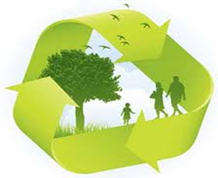 6
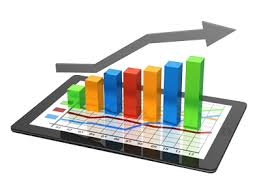 Статистика, в 2014 - 2015 годах в Казахстане судами первой инстанции рассмотрены, соответственно, 438 и 486 гражданских дел. Так, на западе республики в связи с нефтедобычей, в основном, рассматриваются дела об аварийных сверхлимитных сжиганиях газа  и разливах нефти, на востоке - загрязнения почвы и воды отходами промышленных объектов, на юге - вырубки саксаула. 
Верховному суду удалось выработать единообразный подход к разрешению споров  в сфере природоохранного законодательства.
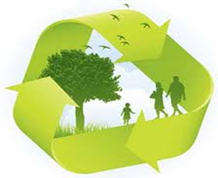 7
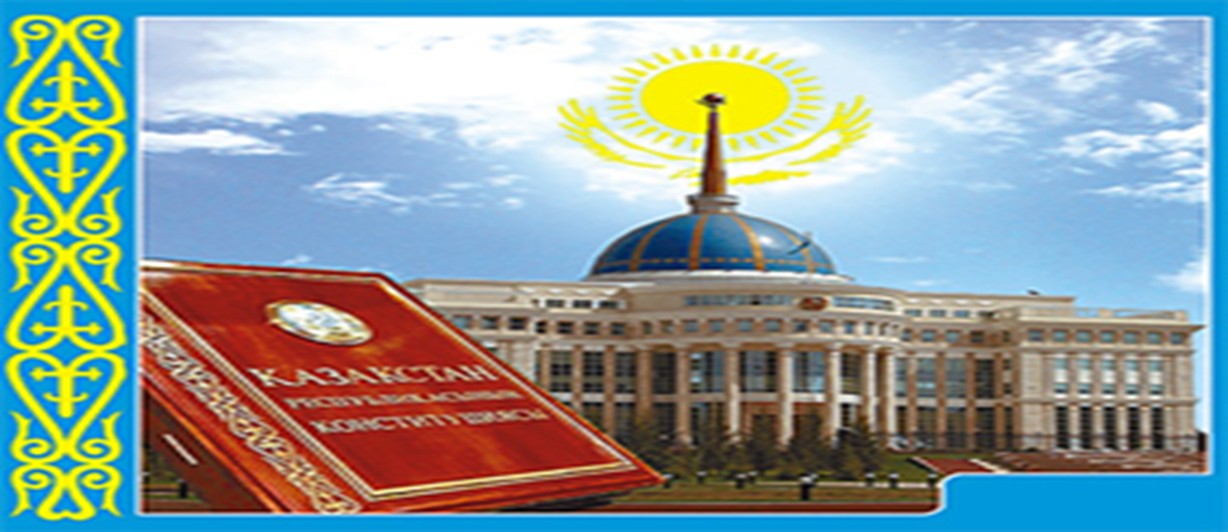 Конституция Республики Казахстан утверждает себя демократическим, светским, правовым и социальным государством, высшими ценностями которого являются человек, его жизнь, права и свободы (пункт 1 статьи 1); каждый имеет право на судебную защиту своих прав и свобод (пункт 2 статьи 13); государство ставит целью охрану окружающей среды, благоприятной для жизни и здоровья человека (пункт 1 статьи 31); граждане Казахстана имеют право на свободу объединений (пункт 1 статьи 23).
Доступ к правосудию в Казахстане гарантирован Конституцией, нормами законодательных актов и положениями ратифицированной Парламентом Конвенции о доступе к информации, участию общественности в процессе принятия решений и доступе к правосудию по вопросам, касающимся окружающей среды (Орхусская Конвенция, статья 9). 
Юридические лица, экологические общественные объединения, граждане вправе обратиться в суд с заявлением о защите прав и охраняемых законом интересов. Отказ от права на обращение в суд недействителен, если он противоречит закону или нарушает чьи-либо права и охраняемые законом интересы (статья 8 ГПК).
8
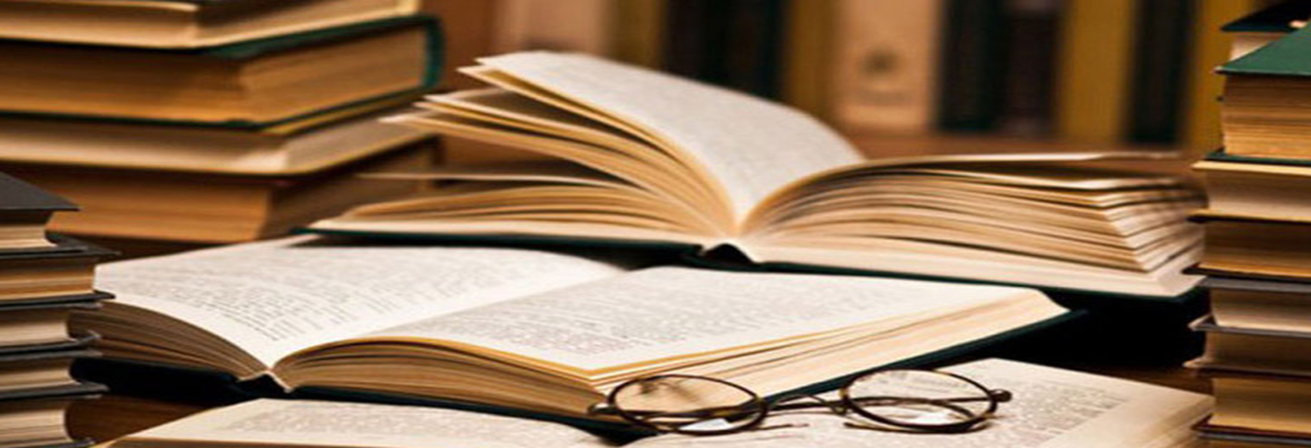 Орхусская Конвенция, статья 4: государственные органы должны предоставлять экологическую информацию по просьбе общественности с учетом норм национального законодательства. 
Экологический кодекс, статья 14:  право экологических общественных объединений на получение своевременной, полной и достоверной экологической информации. 
Закон «О государственных секретах» (статья 17), Закон «О доступе к информации» (пункт 4 статьи 6) - сведения о состоянии экологии не подлежат засекречиванию, нет ограничения в доступе к ним.
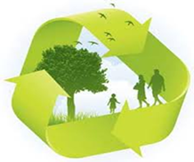 9
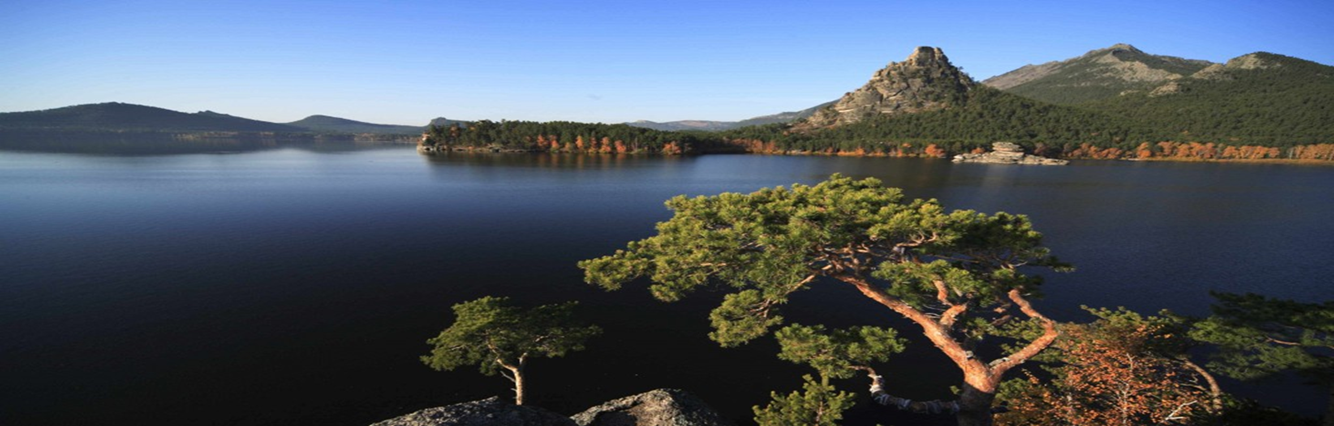 Изменение в статье 57 Экологического кодекса: физические и юридические лица вправе обжаловать заключения государственной экологической экспертизы (Закон от 8 апреля 2016 года). 
Ноябрь 2015 года, в отсутствие закона экономический суд города Алматы все же рассмотрел заявление ОО «Зеленое спасение» о признании недействительным заключения государственной экологической экспертизы.
Глобальный симпозиум судей, Йоханнесбург, ЮАР, 18-20 августа 2012 года: независимые судебные органы и судебный процесс имеют жизненно важное значение для осуществления, развития и обеспечения применения права окружающей среды. Члены судебных органов и лица, вносящие вклад в судебный процесс на национальном, региональном и глобальном уровнях, являются ключевыми партнерами в содействии соблюдению, осуществлению и обеспечению применения международного и национального права окружающей среды».
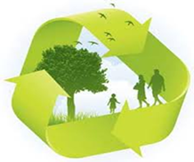 10
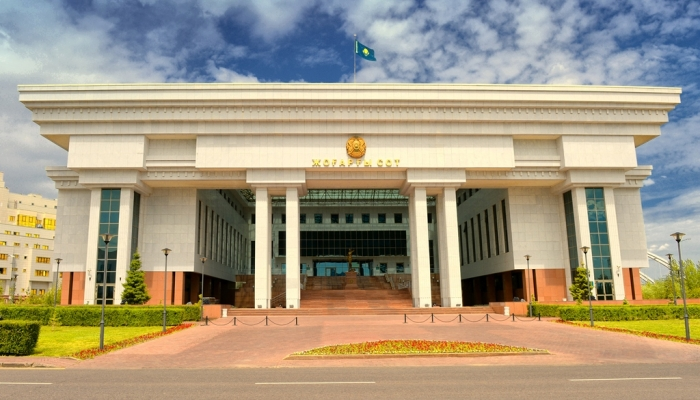 Председатель Верховного суда Кайрат Мами, судейское сообщество - инициаторы изменений в судоустройстве страны, имплементации норм международного права и Орхусской Конвенции в экологическое законодательство.
Разработан проект нового нормативного постановления Верховного суда по применению экологического  законодательства, взамен морально устаревшего нормативного постановления от 16 декабря 2000 года.
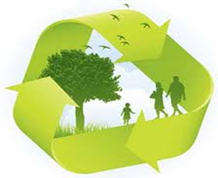 11
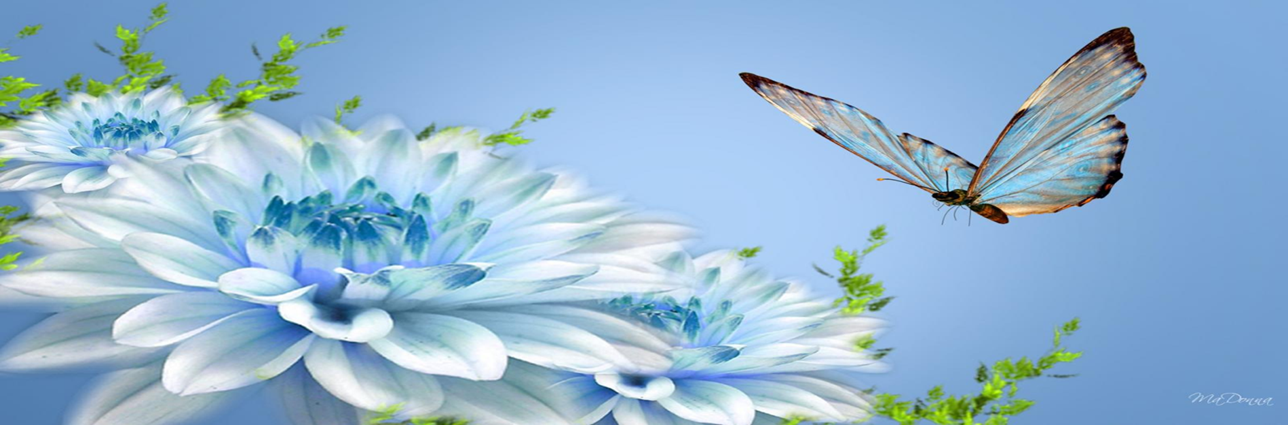 На национальном уровне в реализации Орхусской конвенции в гражданском обществе участвуют государственные органы и представители общественности:
- уполномоченный орган в области охраны окружающей среды (Министерство энергетики и его нижестоящие органы в областях);
-    судебная система;
-    органы государственной власти;
-    адвокатское сообщество;
- сообщество медиаторов в посреднической деятельности по разрешению споров между физическими лицами и негосударственными хозяйствующими субъектами;
-  общественность, граждане, Орхусские центры и общественные объединения;
- независимые журналисты по вопросам охраны окружающей среды.
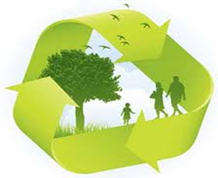 12
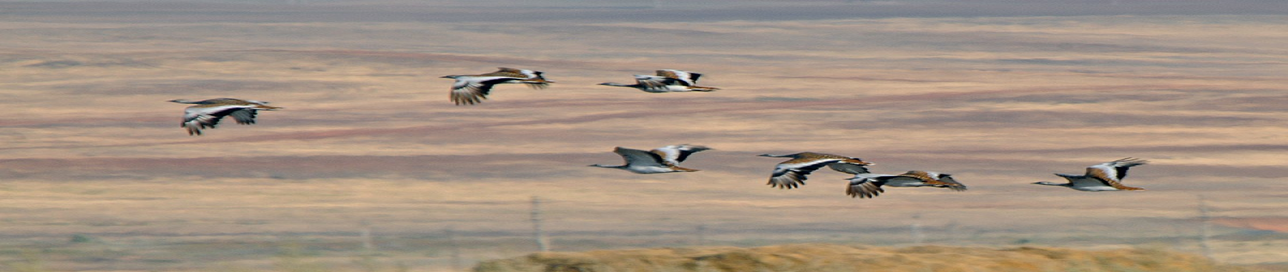 Международные организации, оказываю правовую помощь:
-     Офис программ ОБСЕ в городе Астана, 
-     ПРООН, 
-  Проекты Европейского Союза («Поддержка судебной и правовой системы в Республике Казахстан», 
-    Германский Фонд по международному сотрудничеству - GIZ, 
-   Германский Фонд международного правового сотрудничества - ИРЗ, -   Агентство США по международному развитию (ЮСАИД), 
-   Венецианская комиссия, ряд Европейских посольств, 
-   Секретариат Орхусской конвенции.
        Практика взаимодействия между государственными органами и общественностью: 
- проведение конференций, семинаров, круглых столов, тренингов с участием международных экспертов НПО и других заинтересованных лиц с выработкой рекомендаций по реализации Орхусской конвенции. 
Участвуют представители НПО, органов прокуратуры, адвокаты, в последнее время стали проявлять интерес и принимать участие медиаторы. 
Итоги: существенные изменения в экологическом законодательстве.
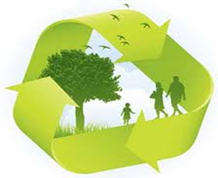 13
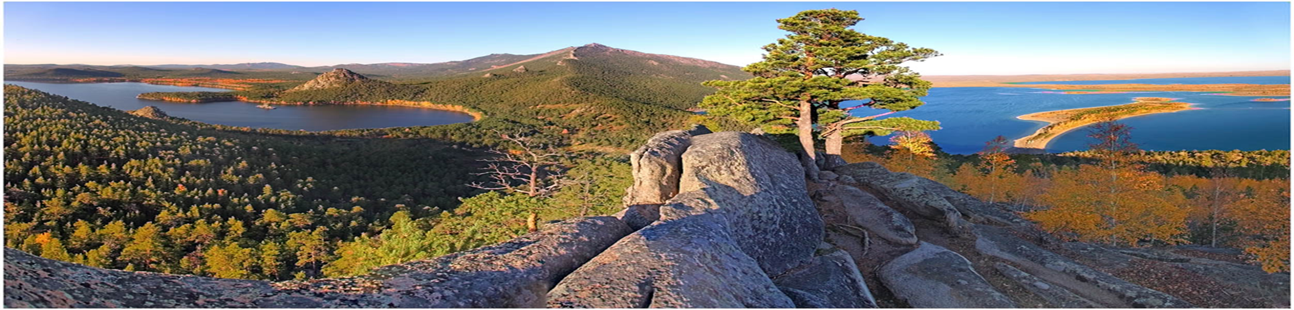 Формы обучения экологическому законодательству для судей:
-     обучающие программы для магистрантов в Институте правосудия;
- обучающие программы на курсах повышения квалификации;
- стажировка судей в Верховном Суде;
- обучение в учебных центрах областных судов;
- наставничество и менторство.
Вспомогательный учебно-методический материал: Учебно-практическое пособие по применению судами положений  Орхусской конвенции. 
Сайт Верховного Суда, раздел «Сотрудничество»: страница «Реализация Орхусской конвенции», 
- сайты общественных организаций и Орхусских центров, необходимой информация, проекты законов, нормативных постановлений.
 
 Благодарю за внимание!
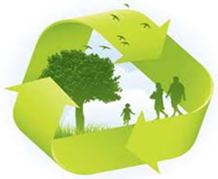 14